Heterogenitätim Biologie-Unterricht
ZPG Biologie 2013
[Speaker Notes: Heterogenität – DIE pädagogische Herausforderung unserer Zeit]
Beobachtung im Alltag 1 …
KA u. Tests zeigen deutlich, was SuS gelernt haben und können 
bewährte Leistungsmessung

aber: 
u. U. sehr unterschiedliche Noten
Konsequenzen …
	 … auf Schülerseite
	     z. B. Aufarbeiten der Lücken 	
	… auf Lehrerseite
	     z. B. Unterrichtsplanung
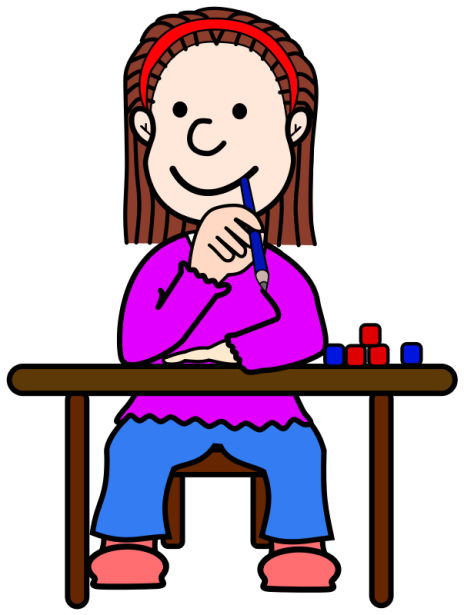 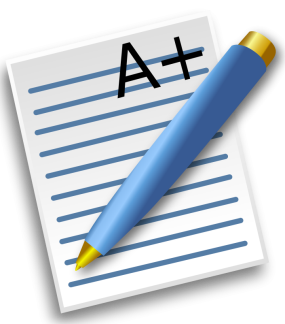 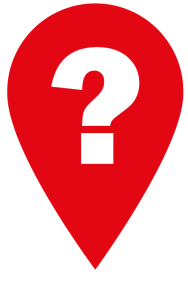 ZPG Biologie © 2013
2
100_heterogenitaet_biologieunterricht
[Speaker Notes: Heterogenität zeigt sich in unterschiedlichen Zensuren bei Leistungsbewertungen  Ursache liegt in Heterogenität der SuS begründet (viele Facetten!)  vgl. Folie 3]
Beobachtung 2 …
Vorwissen
Alter
Geschlecht
Entwicklungsstand
Einstellungen
Fachkompetenzen
Heterogenität
Begabung
Lerntempo
Sprachkompetenzen
Leistungsfähigkeit
sexuelle Orientierung
Ohne Angst verschieden sein können!
Lernwille
kognitiver Stil
Intelligenz
Verantwortungsbewusstsein
Interesse
Motivation
Lerntemperament
Selbstdisziplin
Arbeitshaltung
Konzentrationsfähigkeit
soziales Verhalten
Könnensbewusstsein
ethnische u. soziale Herkunft
Resilienz
körperliche u. soziale Gesundheit
100_heterogenitaet_biologieunterricht
ZPG Biologie © 2013
3
[Speaker Notes: Resilienz: Widerstandsfähigkeit, hier gegenüber dem Lerninhalt usw.

Anspruch der LuL: SuS sollen ohne Angst verschieden sein können]
Heterogenitätbzgl. …
Vorwissen
kompetenzorientierter, binnendifferenzierter Unterricht
Alter
Geschlecht
… „schulischer“ Kompetenzen
Entwicklungsstand
Einstellungen
Fachkompetenzen
Begabung
Lerntempo
Sprachkompetenzen
Leistungsfähigkeit
sexuelle Orientierung
personaler Disposition
Lernerpersönlichkeit
Lernverhalten
Lernwille
kognitiver Stil
Erziehung im
Unterricht und …
Intelligenz
Verantwortungsbewusstsein
Interesse
Motivation
Lerntemperament
Selbstdisziplin
Arbeitshaltung
Konzentrationsfähigkeit
soziales Verhalten
Könnensbewusstsein
ethnische u. soziale Herkunft
Resilienz
körperliche u. soziale Gesundheit
100_heterogenitaet_biologieunterricht
ZPG Biologie © 2013
4
[Speaker Notes: Heterogenität zeigt sich in Bezug auf: 
schulische Kompetenzen: typische Kompetenzen, die wir in der Schule erwarten
personaler Disposition, Lernerpersönlichkeit und Lernverhalten
 gegenseitige Beeinflussung

 Ansatz 1: kompetenzorientierter, binnendifferenzierter Unterricht
 Ansatz 2: Erziehung im Unterricht und … Zuhause, Freizeit, Sportverein, Musikschule, Peer Group….]
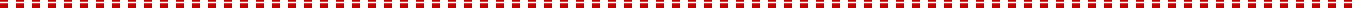 Heterogenität
äußere Differenzierung
(organisatorische Lösung)

gegliedertes Schulsystem
Schularten
innere Differenzierung
(methodische, didaktische Lösung)
100_heterogenitaet_biologieunterricht
ZPG Biologie © 2013
5
[Speaker Notes: Äußere Differenzierung:
Lernende nach Lernvermögen und Qualität der Lernvoraussetzungen in möglichst homogene Gruppen einteilen
Streaming: Niveaugruppen für alle Fächer identisch
Setting: Klassenverband aber in einzelnen Fächern verschiedene Niveaus

Innere Differenzierung:
Lerngruppe bleibt bestehen
durch pädagogisch-didaktische Maßnahmen wird Individualität der Lernenden Rechnung getragen
ABER: 
innere Differenzierung kein Allheilmittel, kann nicht alle „Mängel“ der äußeren Differenzierung und Strukturprobleme des Systems ausgleichen  diese Verantwortung liegt nicht bei den LuL
dennoch: innere Differenzierung kann Wirksamkeit des Unterrichts verbessern  Verantwortung der LuL]
Innere Differenzierung = Binnendifferenzierung
Unterrichtsprinzip mit Blick auf die Heterogenität von Lerngruppen 

Ziele: 
positive Anerkennung und Wertschätzung der Unterschiede
Förderung nach Prinzip der individuellen Passung

Weg: 
Gestaltung von Lehr- und Lernprozessen für individuellen Kompetenzerwerb

Grundlage des Lernerfolgs: Beziehungsgestaltung L – S und S - S
Aus urheberrechtlichen Gründen fehlt hier die Abbildung (vgl. UB 247/248 (2009) S. 2):

Lehrerin will an einen Schüler Bücher austeilen. Dieser sagt: „Keine Schulbücher: Ich arbeite ausschließlich mit dem Computer!“
ZPG Biologie © 2013
6
100_heterogenitaet_biologieunterricht
[Speaker Notes: allgemein: Was versteht man unter innerer Differenzierung?
Begriffe „innere Differenzierung“ und „Binnendifferenzierung“ werden synonym verwendet

Welche Ziele? 
„schwachen und überforderten“ SuS helfen und sie unterstützen (als Konsequenz der weggefallenen Grundschulempfehlung häufiger der Fall???)	
dabei aber die „stärkeren“ Schüler nicht vergessen, die ebenfalls gefordert und gefördert werden müssen!

 befürchtete Probleme: Schere zwischen „schwachen“ und „starken“ SuS wird durch Differenzierung größer, da „Schwächere“ gemäß ihren Möglichkeiten zwar einen Zuwachs haben, der aber gering ausfällt, während „Stärkere“ einen sehr großen Zuwachs zeigen können

hochgesteckte Ziele – vielleicht geht es dabei dem ein oder anderen von uns so wie dem Kollegen [auf nächster Folie]]
Die sollen alle auf den Baum …
… Wie bekomm‘ ich das nur  wieder hin?
Aus urheberrechtlichen Gründen fehlt hier die Abbildung (vgl. UB 247/248 (2009) S. 4):

Lehrer hinter dem Pult denkt … (vgl. Denkblase). 
Vor dem Pult Katze, Elefant, Seehund, Goldfisch, Affe , Vogel und Frosch. 
Im Hintergrund ein Laubbaum.
nach: UB 347/348 (2009), S. 4
100_heterogenitaet_biologieunterricht
ZPG Biologie © 2013
7
[Speaker Notes: Über diesen Cartoon kann man wunderbar diskutieren und ihn unterschiedlich interpretieren:

Bild Baum: alle nach oben, der eine auf direktem Weg (und hat damit noch Zeit für anderes), der andere auf „Umweg“ (und braucht länger)

Fragen: 
Was ist mit den Tieren, die die Baumbesteigung gar nicht schaffen??? (→ strukturelles Problem)
Müssen wirklich alle Tiere auf den Baum oder wäre eine verschiedene Nutzung des Baums auch in Ordnung?]
Studie von Kunze u. Solzbacher (2008) zur „individuellen Förderung“
Lehreraussagen:

	„Individuelle Förderung ist …

		… ein wichtiges, anzustrebendes Ziel.“ 	(98%)

		 … nicht für alle Lerner möglich.“		(90%)

Gründe: 
ungünstige Rahmenbedingungen 
Gefühl der Überforderung der Lehrer
ZPG Biologie © 2013
8
100_heterogenitaet_biologieunterricht
[Speaker Notes: Problem, das gesehen wird: individuelle Förderung … für ALLE SuS gleichermaßen
Gefühle der Überforderung angehen und nicht davor kapitulieren!]
Vorüberlegungen, Fragen …
Was umfassen differenzierende Maßnahmen?

Welche Voraussetzungen bedarf es bei Schülern und Lehrern?

Wie lässt sich Binnendifferenzierung auch im zweistündigen Fachunterricht umsetzen?

Welche Methoden eignen sich, um in einer heterogenen Lerngruppe zu differenzieren?

Wie kann der Arbeitsaufwand zur Vorbereitung von binnendifferenzierten Unterrichtsstunden im Rahmen gehalten werden?

…
100_heterogenitaet_biologieunterricht
ZPG Biologie © 2013
9
[Speaker Notes: Wir stehen vor dem Problem der zunehmenden Heterogenität bei unseren SuS, die Herausforderung ist da, wir müssen ihr begegnen.
Daher lohnt es, sich einige allgemeine Fragen zur Differnezierung zu stellen und sich ihnen zu stellen: s. o.

… Liste ist offen]
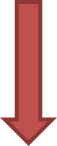 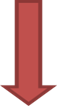 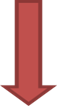 arbeitsteiliger Unterricht und individualisiertes Lernen
100_heterogenitaet_biologieunterricht
ZPG Biologie © 2013
10
[Speaker Notes: Formen der Differenzierung: 
Übersicht, um zu ordnen, die verschiedenen Möglichkeiten klarer zu sehen – handhabbarer zu machen
häufig: Kombination der einzelnen Bausteine, i. d. R. keine Reinform
Differenzierung nicht nur nach Leistung – auch nach Interesse… - wird häufig nicht bedacht (verbessert aber vielleicht die Nachhaltigkeit des Unterrichts)]
arbeitsteiliger Unterricht und individualisiertes Lernen
ZPG Biologie © 2013
11
100_heterogenitaet_biologieunterricht
[Speaker Notes: zentral organisierter U. = lehrerzentrierter U.
dezentral organisierter U., z. B. Lernzirkel, Projektarbeit usw.

→ differenzierende Maßnahmen nicht nur – wie manchmal geäußert – im dezentral organisierten Unterricht möglich, sondern in vielfältiger Form auch im zentral organisierten Unterricht]
 vgl. Einführungen Marktplatz-Materialien
ZPG Biologie © 2013
12
100_heterogenitaet_biologieunterricht
[Speaker Notes: Diese Tabelle als Grundlage für die Einordnung der einzelnen Bausteine im Bereich „Marktplatz“:
	- Hier Beispiel einer Introseite eines Marktplatz-Materials zeigen – 

Wonach? – entspricht im Marktplatzmaterial:  „Ziel“
Was? und Wie? – zusammengefasst als „Weg“
Wer? – bleibt „Wer“]
Problem „Individualisierung total“
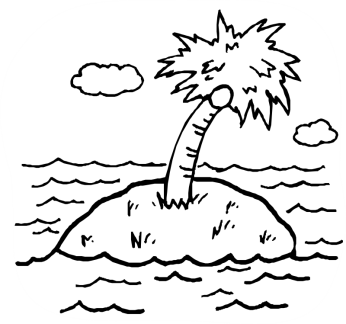 Nein! 

individualisierte, dezentrale  Inseln 
und 
lehrerzentrierte „Fahrstraßen“

 Die Mischung macht's!

Auch lehrerzentrierter Unterricht kann binnendifferenzierte Elemente enthalten!

KEIN Königsweg!
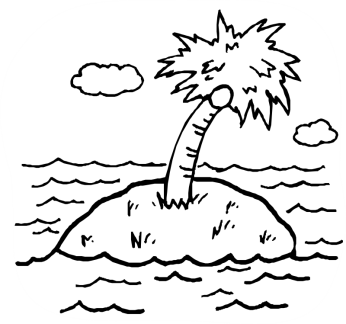 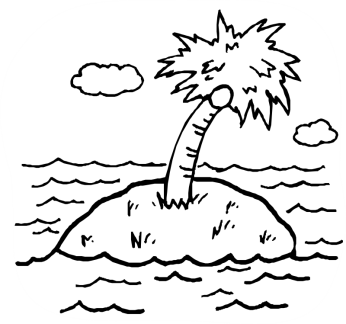 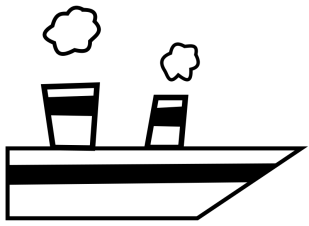 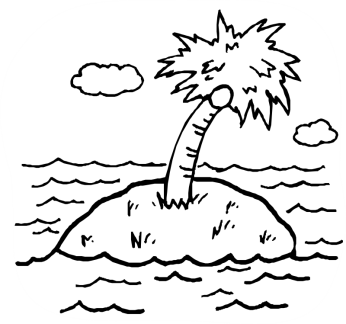 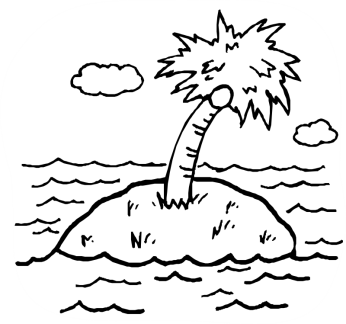 ZPG Biologie © 2013
13
100_heterogenitaet_biologieunterricht
[Speaker Notes: „Individualisierung total“ , z. B. für jeden Schüler ein individuell zugeschnittenes Arbeitsblatt bei jedem Arbeitsschritt???   Problem Klassengröße
Nicht möglich bei vollem Deputat, großen Klassen, ….

 Man kann nicht immer differenzieren, aber immer wieder  Inseln schaffen!]
Aufpreis-Problem „Zeit“
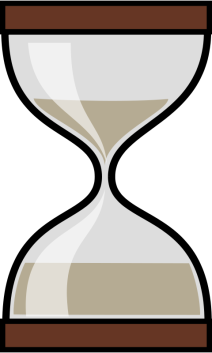 Binnendifferenzierung braucht Zeit.

ALLES hat seinen Preis!
Unterrichtszeit = kostbares Gut!
Lernen braucht Zeit … viel Zeit … und eigentlich auch Zeit der Muße!
… und hin und wieder auch eine Muse ;-)
ZPG Biologie © 2013
14
100_heterogenitaet_biologieunterricht
[Speaker Notes: Binnendifferenzierung braucht Zeit, aber alles hat seinen Preis!

Wechsel dichte Input-Phasen und Phasen der intensiven, eigenen Auseinandersetzung

Weitere Phasen, z. B. Sicherungsphase

Input-Phasen-Bsp.: Lehrervortrag, eng geführtes LSG, Infotext, Infofilm  Erarbeitung von Neuem in komprimierter Form in kurzer Zeit

Phasen der Auseinandersetzung-Bsp.: S. bearbeiten Aufgaben (Lernaufgaben), Übungsaufgaben  Anwendung]
Blick auf die «Zeit» - Bsp. Uni
Auseinandersetzung
Kompetenz-
zuwachs

… fachlich
…
individuelle Aufarbeitung

  zu Hause, in der Lerngruppe, Tutorium …
Input
Vorlesung
Zeit
100_heterogenitaet_biologieunterricht
ZPG Biologie © 2013
15
[Speaker Notes: methodischer, sozialer, personaler Kompetenzzuwachs erfordert mehr Zeit und erfolgt i. d. R. in der Auseinandersetzungsphase, z. B. im Praktikum, Tutorium, Lerngruppe …]
Blick auf die «Zeit» - Bsp. Schule (2. Mendelregel)
Übung an verschiedenen Beispielen: mono- und dihybrid
Kompetenz-
zuwachs

… fachlich
…
Kontrolle der Übung
Erarbeitung der 2. Mendelregel in GA: Auszählen von Maiskolben, Erbsen, Blütenkarten …
Einführung Kreuzungsquadrat
Formulierung 2. Mendelregel
Zusammenfassung GA-Ergebnisse
Überleitung zur 2. Mendelregel: Arbeitsauftrag
Stundeneinstieg, z. B. Wiederholung 1. Mendelregel
Zeit
100_heterogenitaet_biologieunterricht
ZPG Biologie © 2013
16
[Speaker Notes: Hier an EINEM Beispiel aus der Schulpraxis gezeigt
methodischer, sozialer, personaler Kompetenzzuwachs erfordert mehr Zeit und erfolgt i. d. R. in der Auseinandersetzungsphase, z. B. im Praktikum, Lerngruppe … 
Hinweis: es wird nur der fachliche Kompetenzzuwachs betrachtet – die Kurve z. B. für sozialen, personalen oder methodischen Kompetenzzuwachs würde anders laufen (teils statt flachen Bereichen sehr steile….)
Fachliche kompetenzzuwachskurve: nicht nur Inputphasen möglich, da ohne Auseinandersetzungsphasen keine so steilen Anstiege in den Inputphasen möglich wären (Kurve dann flacher!)
Input sowohl induktiv als auch deduktiv (inkl. Differenzierung), d. h. Input ≠ Lehrervortrag!

Übertragung auf andere Beispiele, z. B. Gentechnik (ZPG II): 
A: Eingangsdiagnose (Vortest)
I: Einstieg m. Film o. Text zur Insulinproblematik
A: Arbeitsauftrag z. Film o. Text
I: Besprechung Arbeitsergebnisse
I: Überleitung m. Problematisierung und Arbeitsauftrag
A: arbeitsteilige GA: Werkzeuge der Gentechnik
I: Präsentation der GA-Ergebnisse]
Markt der Individualisierungs-Möglichkeiten
DNS
diff. Aufgabentypen
Ernährung
(Nahrungs-bestandteile)
Concept-Map
Assel 
 freies Experimentieren
Vitamine
gestufte Arbeitsblätter
Schwanger-schafts-abbruch
diff. Präsentationen
Regen-wurm
Mind-Map
Assel 
Place Mat
Trans-kription
arbeitsteilige GA
Sommer-stagnation (See)
diff. Aufgaben
Foto-synthese (Priestley)
gestufte Hilfen
Angepasst-heiten Säugetiere
Egg-Race
100_heterogenitaet_biologieunterricht
ZPG Biologie © 2013
17
[Speaker Notes: Im Marktplatz stehen verschiedene Beispiele für Individualisierungsmöglichkeiten bereit
 zum sichten, testen, ausprobieren, diskutieren …

Farbgebung: 
orange: Klasse 5/6
Lila: Kl 7/8
Rot: Kl 9/10
Blau: Kursstufe
Jeweils mit kurzem Hinweis zur Art der Differenzierung, Genaueres im Material]
Vielen Dank für Ihre Aufmerksamkeit!
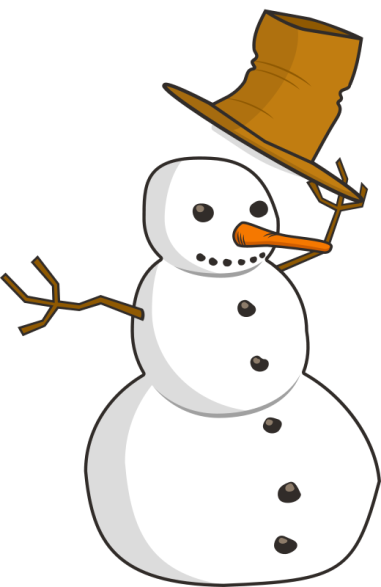 ZPG Biologie © 2013
18
100_heterogenitaet_biologieunterricht
Quellen
Vortrag Prof. Josef Leisen, Bad Wildbad 18.02.2013
Berliner Sinus-Materialien 2004-2008 – Binnendifferenzierung. Berlin
Unterricht Biologie - Heft 247/248 (2009)
alle Abbildungen: selbst erstellt bzw. von https://openclipart.org/
ZPG Biologie © 2013
19
100_heterogenitaet_biologieunterricht